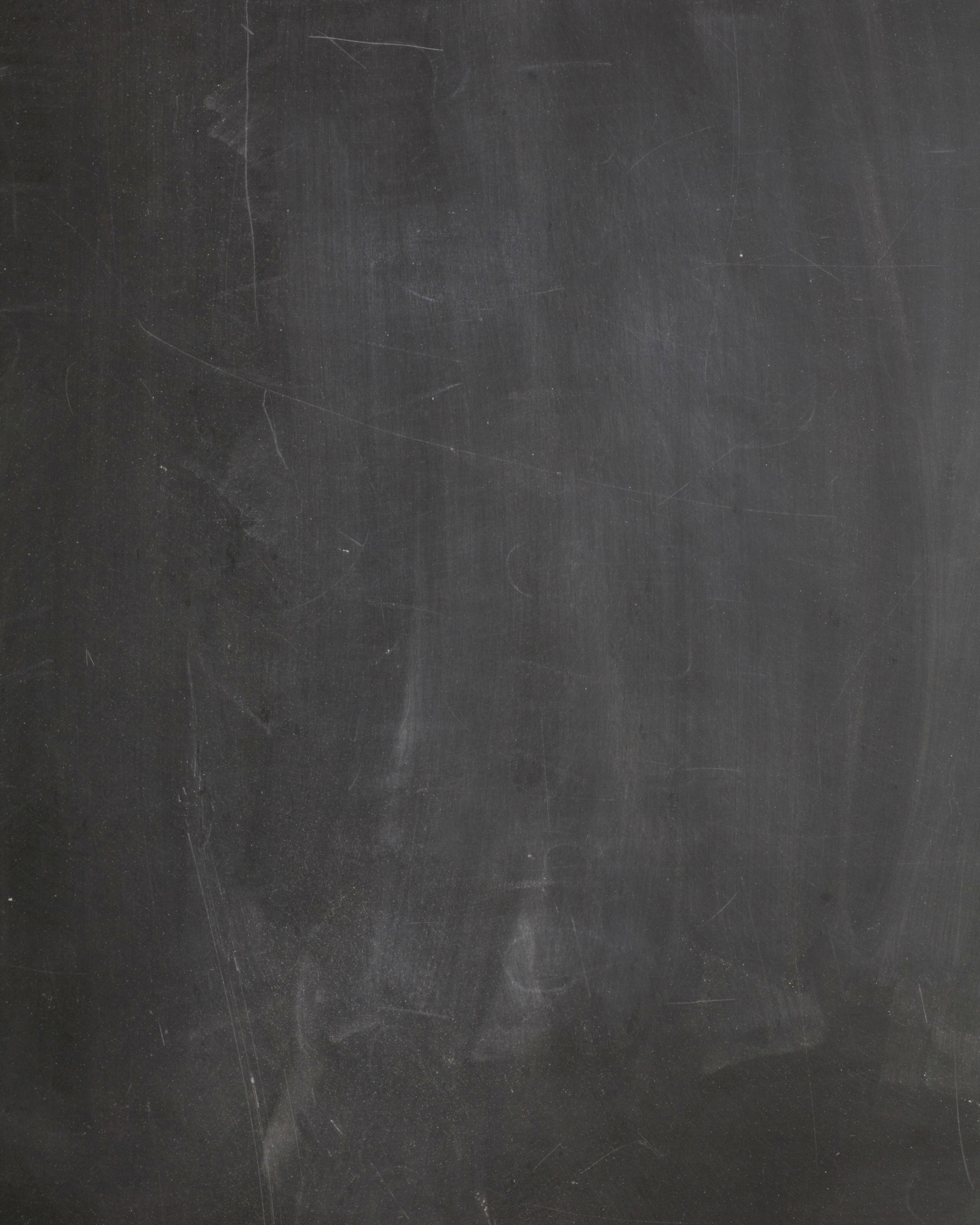 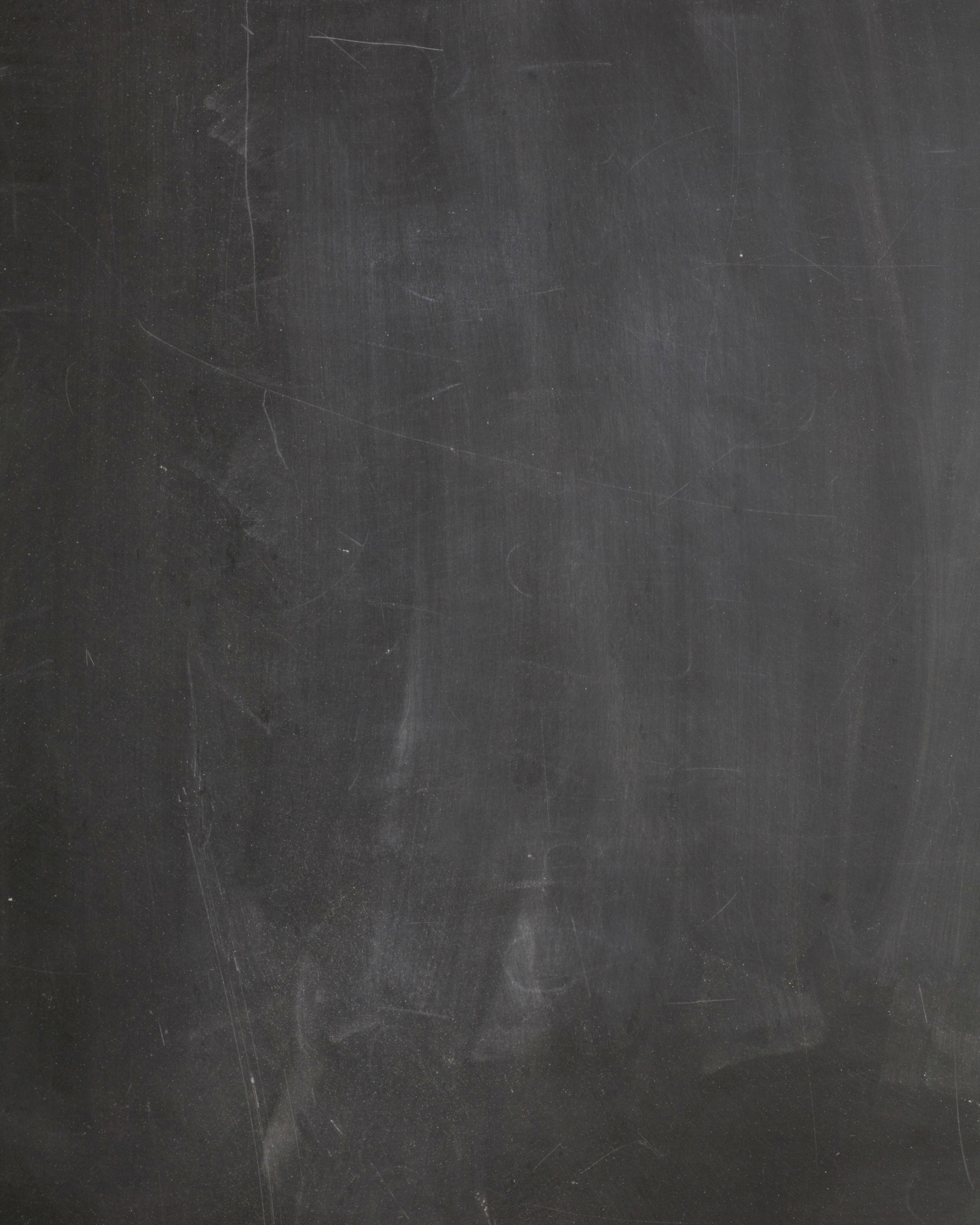 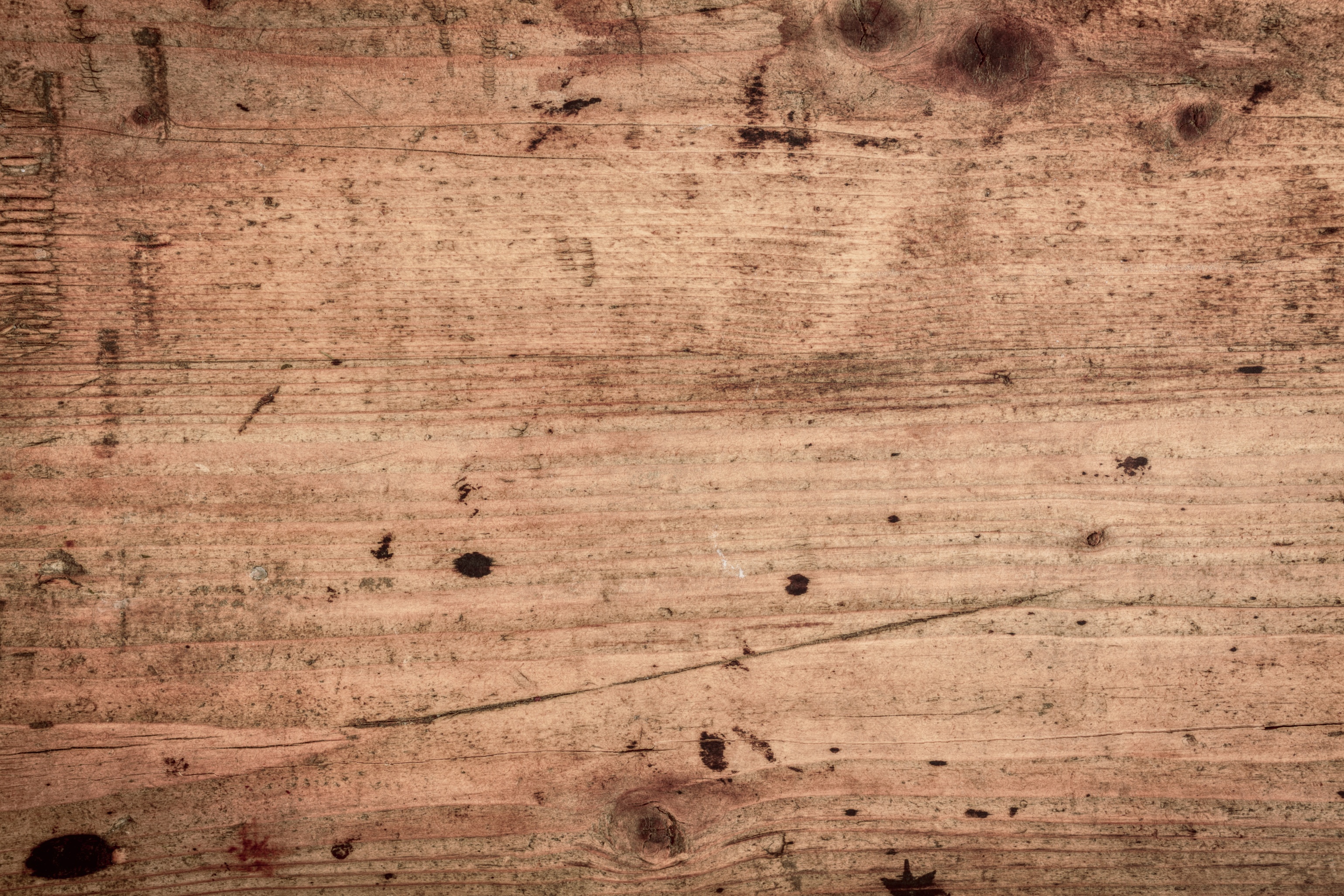 Week 1
Monday
 
*** 
DAILY PANINI:
Crispy Chicken Caesar Wrap

***
CENTRAL FEATURES:
Baked Chicken
Vegetarian Frittata


***
CHOICE OF SIDE:
Basmati Rice
Chef’s Salad
Corn
Tuesday
 
*** 
DAILY PANINI 
Monte Cristo Grilled Flatbread

***
CENTRAL FEATURES:
 Homemade Beef Lasagna
Cuban Black Bean Stew

***
CHOICE OF SIDE

Caesar Salad
Garlic Bread
Wednesday
 
*** 
DAILY PANINI
Philly Steak on a Kaiser

***
CENTRAL FEATURES:
Butter Chicken
Curry Green Lentil



***
CHOICE OF SIDE:

Spinach Salad
Thursday
 
*** 
DAILY PANINI:
Black Forest Ham & Three Cheese
Melt
***
CENTRAL FEATURES:
Veal Parmesan
Tofu Cacciatore


***
CHOICE OF SIDE:
Potato Wedge
Spring Salad
Garlic Bread
Friday

*** 
DAILY PANINI:
BBQ Chicken Breast Wrap

***
CENTRAL FEATURES:
 Mexican  Beef
Falafel



***
CHOICE OF SIDE:
Rotini Pasta

Chef’s Salad